St. Stephen High SchoolGrade 10 Course Selection Process
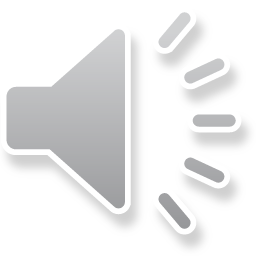 A critical step toward the pursuit of 
post-secondary education and career opportunities
What Is The First Step?
You need to ask yourself a very critical question:

“What will I do with my life after high school?  “
Unsure?  Within reason, keep your options open.

University:

Need to have level 2 English in grades 11 and 12.

The Math requirement will vary from school to school. 

You need at least 1 grade 11 Math.  There are now many new Math requirements you will need to research.  Guidance can help you.

History – level 2 or level 3?  Most universities will want Modern History 112.


College:

 90% of the time level 3 is sufficient.

It is the responsibility of the student to research school requirements.
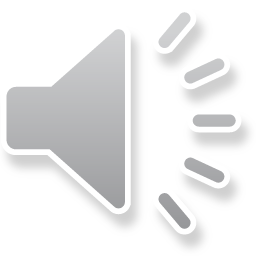 Carefully review the course descriptions on our SSHS website under Course Calendar 2020-2021. 
 Review the information with your parents/guardians.
Students may select grade 11 or grade 12 courses.
Need to ensure you are looking after your core courses as part of your graduation requirements.  You can take 5 out of the 6 in your grade 11 year.
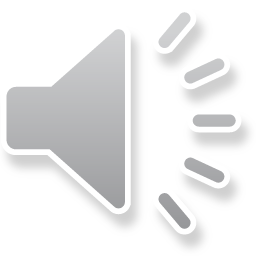 Graduation Requirements
To graduate from a high school in the province of New Brunswick, students need the following:
Attain a minimum of 17 of the 20 course credits

Core Courses:

English 11 (Level 1, 2 or 3) – 2 credits
English 12 (level 1, 2 or 3) – 1 credit
Math 11 – 1 Credit
History (Level 2 or 3) – 1credit
1 Science (Biology, Physics, Chemistry, Environmental, Physical Geography, Human Physiology) – 1 credit
1 elective from the Fine Arts, Life Role Development Cluster  - 1 credit.  There are many choices.
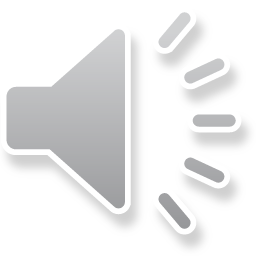 If there are any questions about a course, seek out the teacher that teaches the course or see Guidance for more info.
Grade 11 English is a full year course.
Talk to your teachers if you are unsure of the level you should take and consider your goal after high school.
Please make sure you double check the pre-requisites for the course as well as the recommended mark.
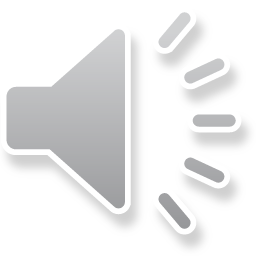 MATH PATHWAYS
Option 1:  Financial and Workplace  Math
	

If you go this route, the only Math you need to graduate from HS
This Math would be acceptable for some college or university programs.


** Some college programs may want you to pursue Financial and Workplace Math 120 ( now called NBCC Math Foundation 1208 ), depending on your course of study.  The Finance 12 Math is in connection with NBCC where you will obtain your college credit if successful**
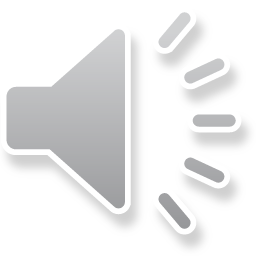 [Speaker Notes: Bring the document that has some of the new PSE Math requirements]
Option 2:  Foundations in Math 110
	
If you go this route, the only Math you need to graduate from High School
This Math would be acceptable for some college or university courses.
If you are university bound, this should be the Math you choose. (If you have concerns, please see the Guidance counsellor)
Pre-Requisite for Pre-Calculus 110
Pre-Requisite for Foundations in Math 120
Need to verify the new admission requirements for College and University programs.  Requirements change from year to year.
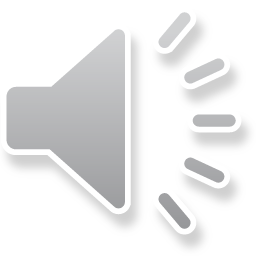 Pre-Calculus Route
If you are considering a career in the following fields, you will need to follow the calculus pathways:

Engineering
Computer Science
Business
Science
Health Sciences
	- Nursing at UNB requires either pre-calculus 110 or Foundations in Math 120

Math Pathways document, which is very helpful, is on the SSHS website, under the Student tab.
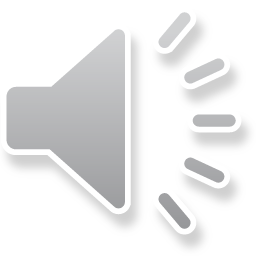 Fast Tracking Math
Math Courses Offered in the Calculus Route:
Pre-Calculus 110
Pre-Calculus 12A
Pre-Calculus 12B
Calculus 120

If you want/need to take all of these courses, you must DOUBLE your Math in the 2nd semester of Grade 11 with Pre-Calculus 110 and Pre-Calculus 12A.
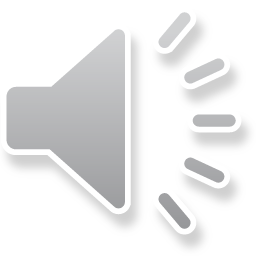 What if I am failing?
If you are in jeopardy of failing any of your grade 10 classes or was not successful in one of your classes 1st semester, you MUST repeat that course.

This will put you behind in counting credits.
You can still graduate on time, as long as you can be successful in your grade 11 and 12 courses.  You may be unsuccessful in three courses.  Remember you need 17 credits to graduate.
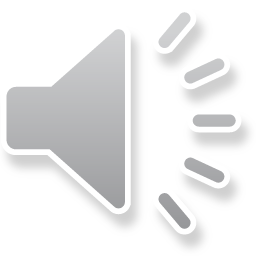 Course Levels?
From experience, we know that…

If you do not know what level to choose, you should speak to your subject teacher.
You should always discuss it with your parents/guardians.
You can always take time to discuss it with your counsellor.
Level 0 courses are open to all level students.
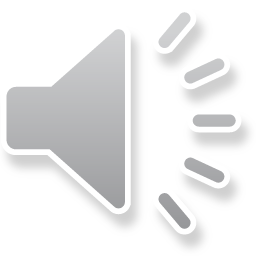 French Immersion
If you are French Immersion student, you will need to choose 2 or 3 courses for your grade 11 year.

FI Language Arts 110
FI Modern History 112

The FI Modern History covers your graduation requirement.
FI students are to complete 5 FI courses in their grade 11 and 12 year to receive the FI Certificate.  
In order to take the proficiency test, FI students must have one FI course each semester each grade.  
FI Co-op – The online FI Co-op, all online work is in French, but the Co-op part may be in English.
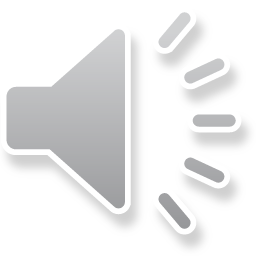 Career Explorations
A 2 credit grade 11 course, traditionally offered in the afternoons of 2nd semester.
Provides our students with the opportunity to have hands-on work experience in a career or field of work they are interested in pursuing.
If you are interested in taking this course, you  need to make sure it does not conflict with any pre-requisite courses for PSE.
You can take it in grade 12 if you cannot fit it in for grade 11.
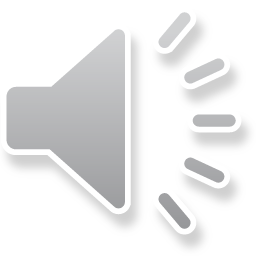 Online Courses
We only recommend these courses if we do not offer a particular course that you would like to take or if there is not another option in your schedule.
When deciding, consider the fact that there is no teacher teaching in front of you and keeping  you on track for assignments and projects. 
A due date is a due date.
You need to be a disciplined student to keep on top of the work and at times work on the course at home.  Your work ethic will be key.
If you are unsuccessful, the mark will stay on your transcript. If you are interested in doing an online course, you will need to come and speak with guidance or administration.
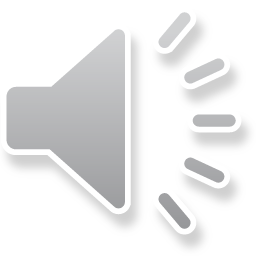 Picking Your Courses
You will be entering your courses online in PowerSchool. The next slide will go over the process. 
Remember, grade 11 English is 2 credits and a full year course, so you will be choosing nine courses in total. 
Make sure you are remembering to get your core graduation courses.  You can take 5 out of the 6.  
Make sure you have 2 alternate courses chosen as well.  This is in case a course is full.
Think about your Math Pathways and Post-Secondary Options.  You want to be setting yourself up for what you are interested in pursuing after high school.  
Your choices should include:  English 11, your math or math courses depending on your chosen math pathway, a science course or more depending on your direction, a modern history course, a life-role course and if you are enrolled in the FI program, two FI courses or three.  The rest of your schedule is filled with elective courses you would like to take.  So, nine courses in total with 2 alternate courses chosen.  You will get your academic courses, the ones you may not are particular elective courses. For example, Culinary Tech is a popular one.  The maximum number for that class is 15.  You may not get it in your grade 11 year, but you will in your grade 12 year.
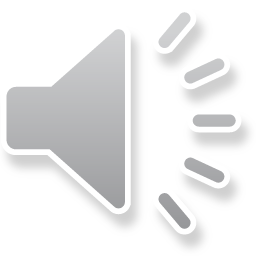 How to enter your courses
Step One: Log onto your student PowerSchool account using your school username and password.
Step Two: Click on Class Registration tab on the left-hand side and that will open up the course request page.
Step Three: Click on the pencil on the right-hand side to see the list of courses offered in each category.
Step Four:  Once completed, click submit.
The next slide shows a breakdown and images on the above steps.  The following slide is a recap of the courses you should have chosen for grad requirements.  Please go over the next two slides before entering your courses online.
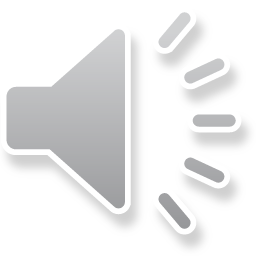 Entering your Courses
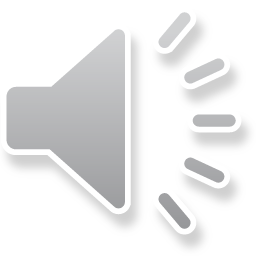 ..\Accessing Student Request Pages for Course Selection.docx
Recap on selections
Your selections should include:
English 11 ( either 1,2 or level 3 )
Math ( one math or more depending on your chosen math pathway )
Modern History ( either level 2 or 3 depending on your level English chosen; if in FI, choose the FI Modern History )
Science  ( one science or more if wanted )
Life Role  ( one life role or more if wanted )
FI Students – You should have FI L.Arts 11, FI Modern History 11 and one more if wanted 
The rest of your schedule is filled with elective courses you would like to take.
So…..9 courses in total ( remember your English 11 counts as two ), an AI and 2 alternate courses.
After everything is complete, don’t forget to press SUBMIT.
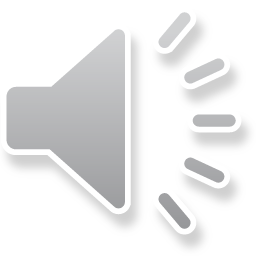